YEAR 7-11 MUSIC
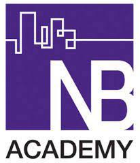 Learning how to create two outcomes in either performance, composition or software
Learning how to plan and manage your musical development and record this
Logging written developments
Work as a performer, composer or sequencer
Task 1: Planning a musical response to a brief
Task 3: Tracking progress and contribution
At NBA Post 16 we offer Level 3 BTEC in music performance and music techfor pupils who wish to develop their music skills in either pathway
Component 2: Music Skills Development
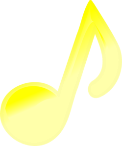 YEAR 11
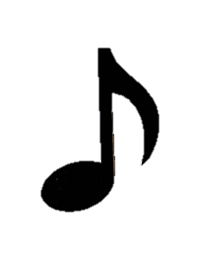 X3 commentary
Task 2: Create a music product
Logging development practically
Types of research
Reflecting and evaluating
Task 4:  Evaluation & Portfolio submission
Producing two outcomes with the logs in a 15 hour practical
Learning to plan and develop musical ideas
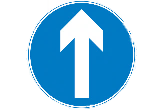 Component 3: Responding to a brief
Coursework submission (based on  given theme)
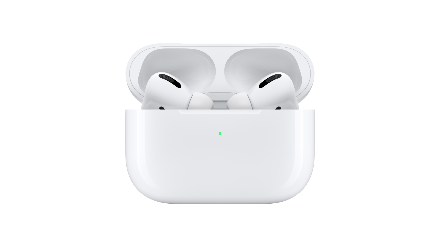 Key experience of BTEC coursework and learning
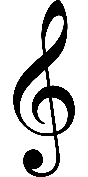 Producing three different practical performances
Links and research to examples of styles
Practical: Playing or composing in a style to match the analysis
Rotation 3: Live Lounge
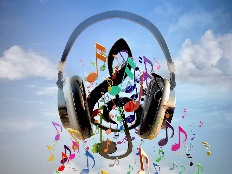 Understand what an existing song is made of and how to produce it
Four different portfolio write ups
Creating different analysis of a genre of music
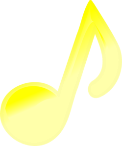 Assessment
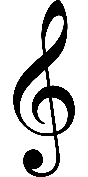 Research different styles
YEAR 10
Assessment
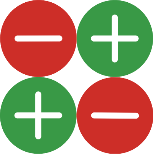 Knowing about a range of styles of music from past to present
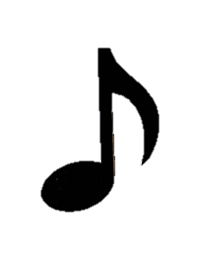 Assessment: Production of a portfolio with live music and written research
Rehearsal & Performance of a ‘live lounge’ version of a song
Working as a team and making a live song
Assessment
Live performance experience
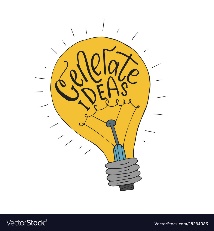 Component 1: Exploring music products and styles
BTEC Level 1/2 Tech award in music practice
Rotation 2: ‘Genres of music’
DAW, recording & sequencing
Creating melody, texture, harmony & rhythms to a clip
Assessment: 
Merging of the two styles as a track
Plaing riffs, chords & Syncopation
Assessment 
Exporting & creating an MP3
Topic 5: 
Hip Hop Fusion
Melodic layers and texture: Using DAW to create, loop, layer sequences
Assessment
Production of audio produced in a game clip
Assessment
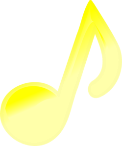 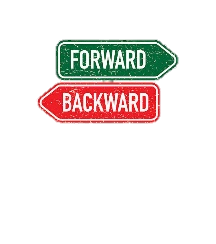 Assessment
Assessment
Assessment
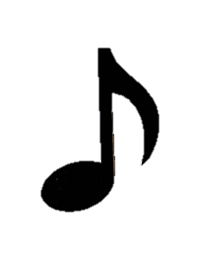 YEAR 9
Assessment 
Music & film Clip as a video file
Topic 4: Minimalism
Features of Games musicKnowledge of different types of game, the styles of music to match and the features that enable the audio styles
Topic 6: Reggae
Assessment
Rotation 1: Games music
DAW: Using software to create music to a film clip
Assessment: 
Performance of a reggae track
Instruments, beats & Loops 
Merging classical ideas with modern hip hop beats
Melody and Harmony:
Pieces with tunes and moving left hand harmony
Topic 5: Keyboard skills
Topic 3: Film Music
Pentatonics
Using Pentatonic notation to create a gamelan melody
Notation & structure: Playing Blues melodies and 12 bar chords
Assessment: 
Ensemble composition
Topic 2: Blues
Assessment
Assessment: 
Solo performance
Assessment: 
Solo performance of 12 bar blues
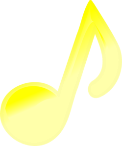 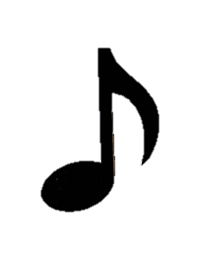 Assessment
Assessment
YEAR 8
Assessment
Assessment
Rhythms & 
Melodies
Different styles of rhythmic and melodic fusion patterns
Assessment: 
Group composition performed to the class
Notation:
Learning to read scores and notation to play the keyboard music
Rhythms & Melody: 
Creating Djembe rhythms and upbeat African melodic patterns
Rhythms and Layers:
What this is and how to utilize it in composition
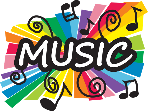 Topic 1: African Rhythm & Melody
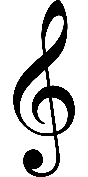 Topic 4: Bhangra Fusion
Singing: Learn to sing melodies as an ensemble
AssessmentEnsemble singing a song
Melodies: Learn to create short melodies
Assessment:
Performing Jingles
Rotation 6: Gamelan
Assessment
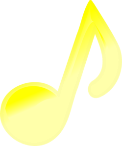 Assessment
Assessment
YEAR 7
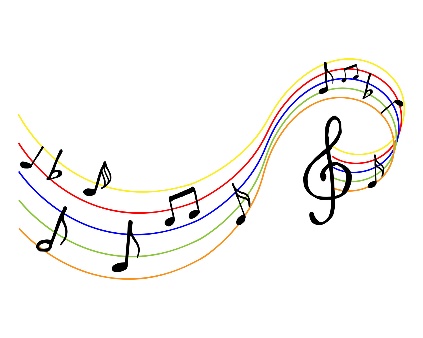 Chords
Topic 3: Uke-pop
Harmony: Learning what harmony is by using chords
Elements: How to use pitch, tone, dynamics and expression
Topic 2: Musical Theatre (SATB)
Topic 1: Composing Jingles
Learning to play chords on the Ukulele and the Piano
Tablature: How to read tablature and chords
Assessment: playing a song on their instrument
Assessment: playing group fusion patterns
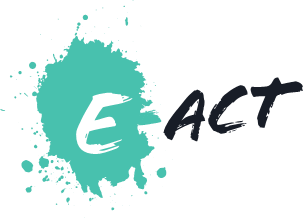 LEARNING JOURNEY